Maria Ambriz
Clase del  2017
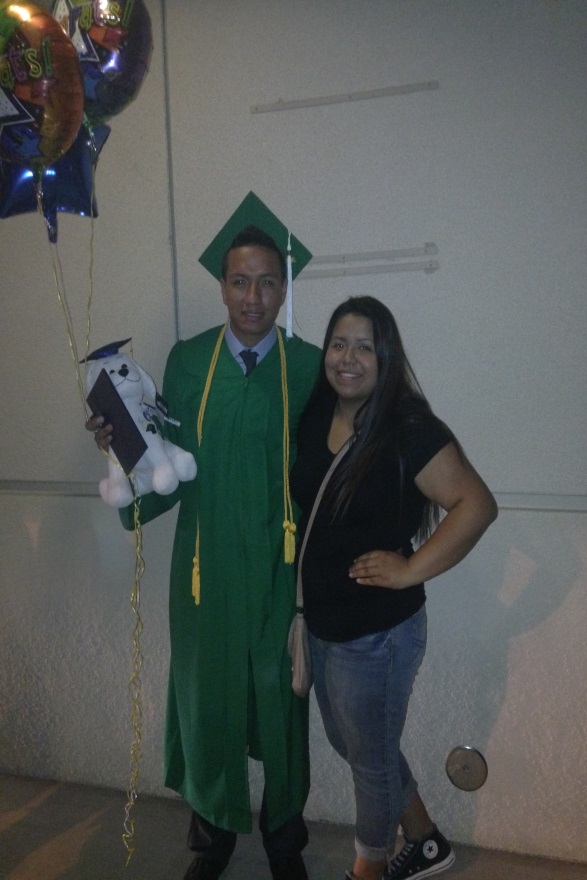 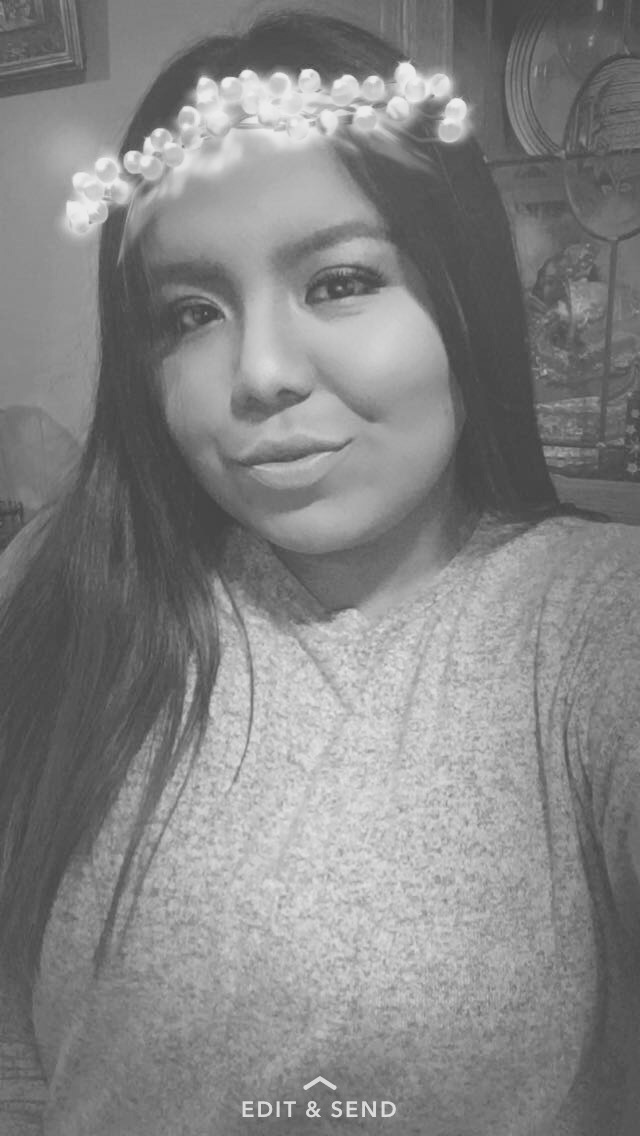 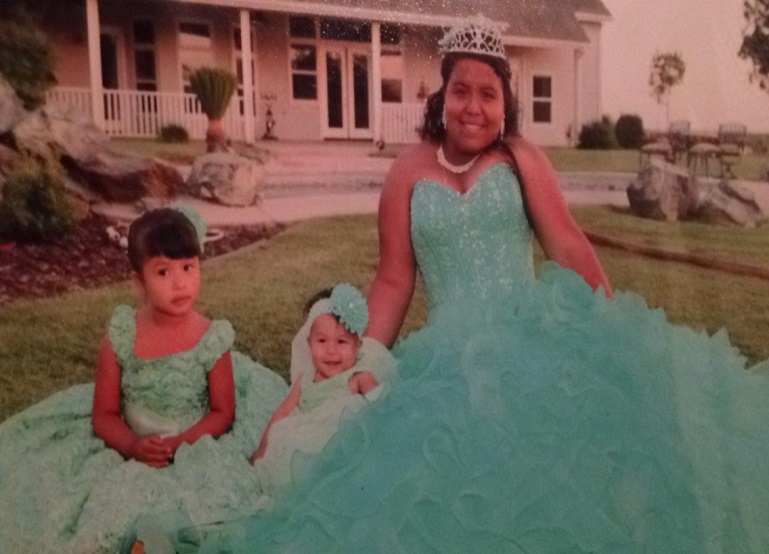 Sobre Mi Persona
Tengo 17 años de edad
Nacida en Uriangato,  Guanajuato
La menor de 5 hermanos 
Cualidades: Buenos modales, responsable, y humilde.
Mi mayor meta es graduarme de la prepa escolar de Lindsay
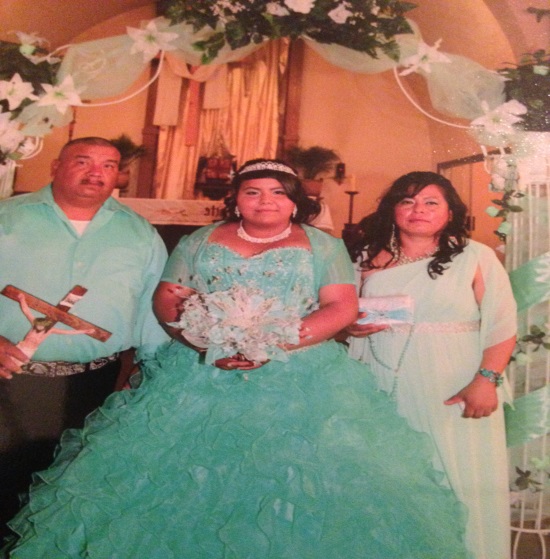 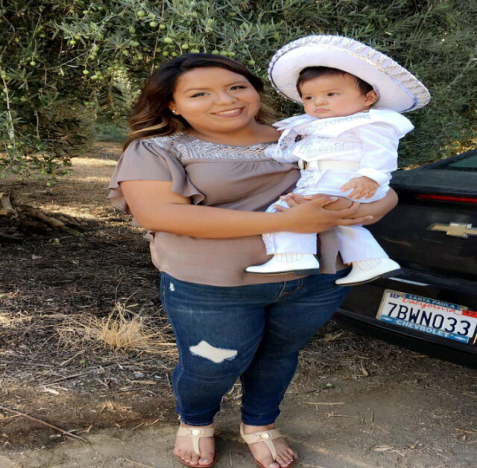 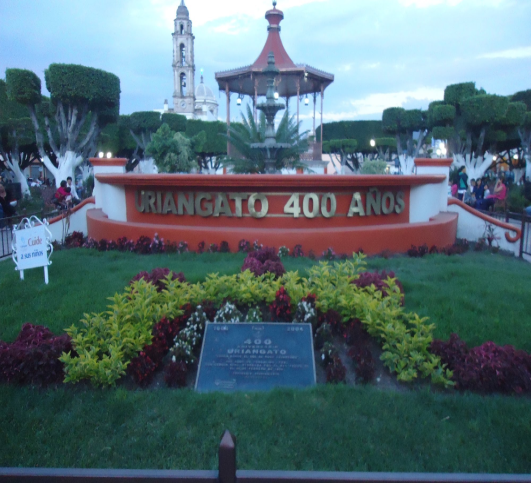 Experiences at Lindsay High School
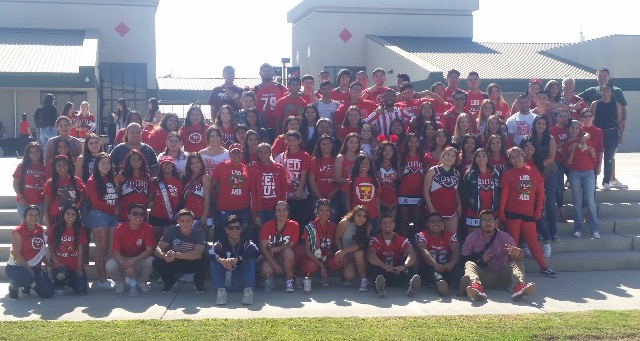 Color Guard
ASB
Ballet Folklórico
Track and Field
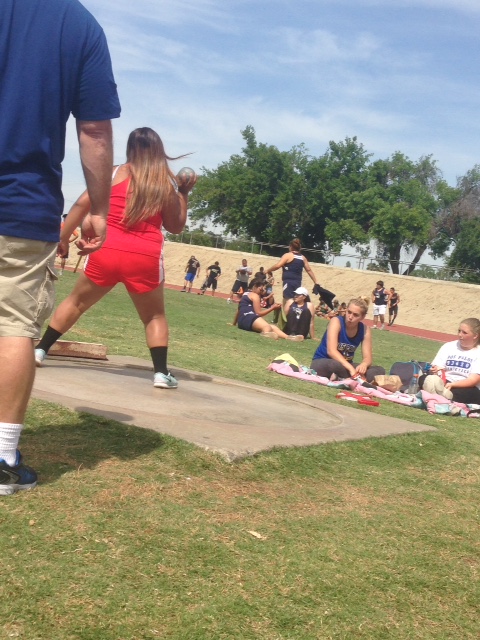 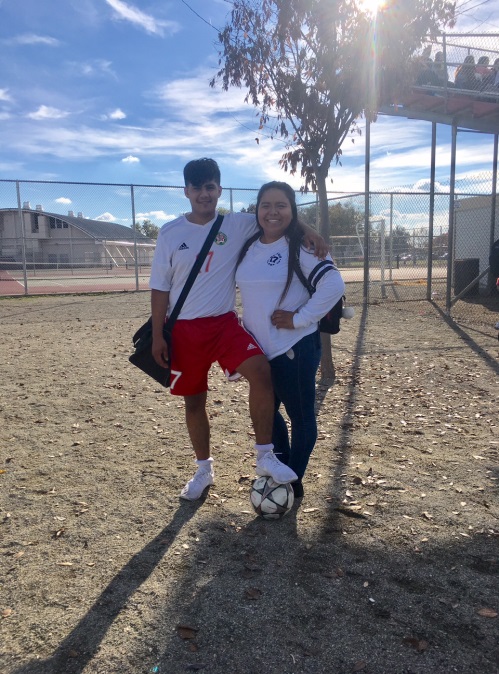 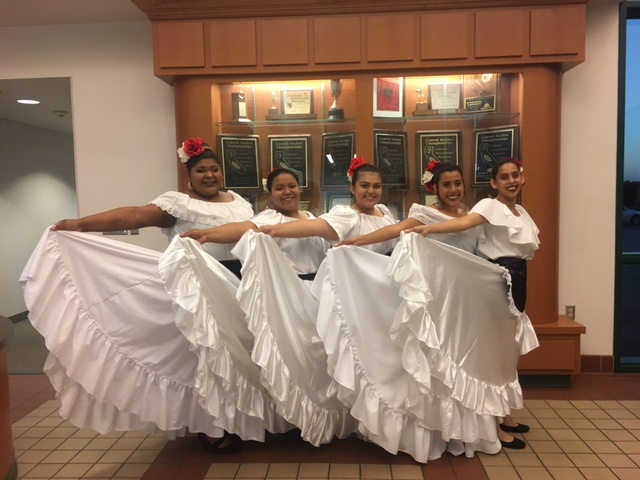 Camino Escolar
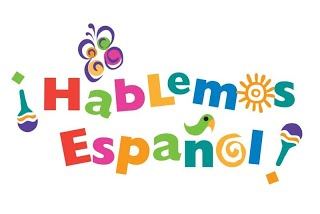 Español
Es importante ser bilingüe.
Mejorar mi escritura y lectura.
Tomando AP Español lenguaje.
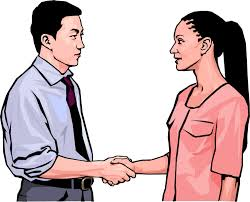 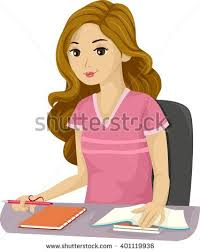 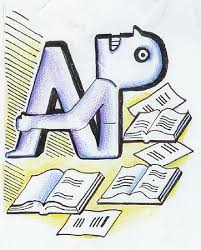 Job Shadow
Took place at Washington Elementary.
Sylvia Carmona 8th grade teacher.
Great experience.
Not something I want to do in the future.
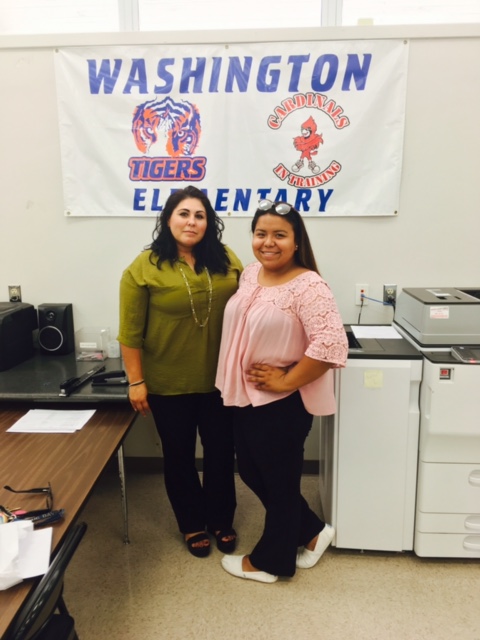 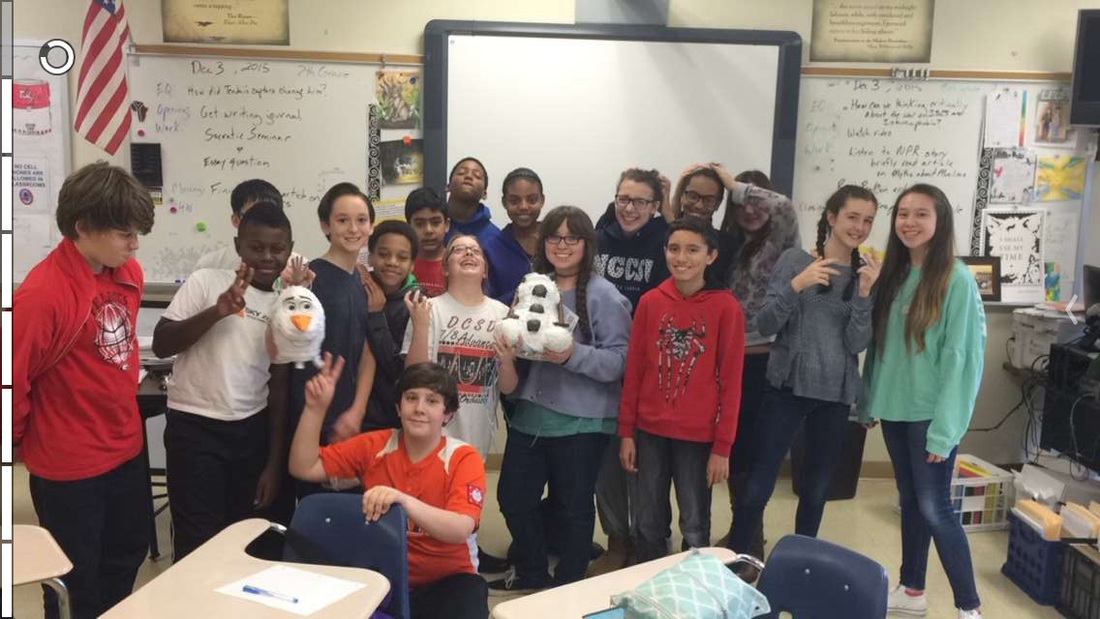 Adiós Lindsay High School
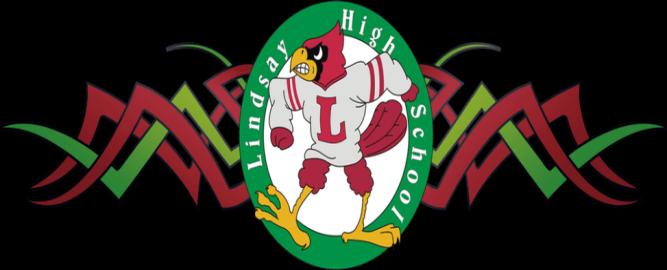 Irme preparada para el futuro.
Ser un ejemplo a seguir.
Mantener una buena perspectiva hacia la vida.
Trabajar duro para lograr mis sueños.
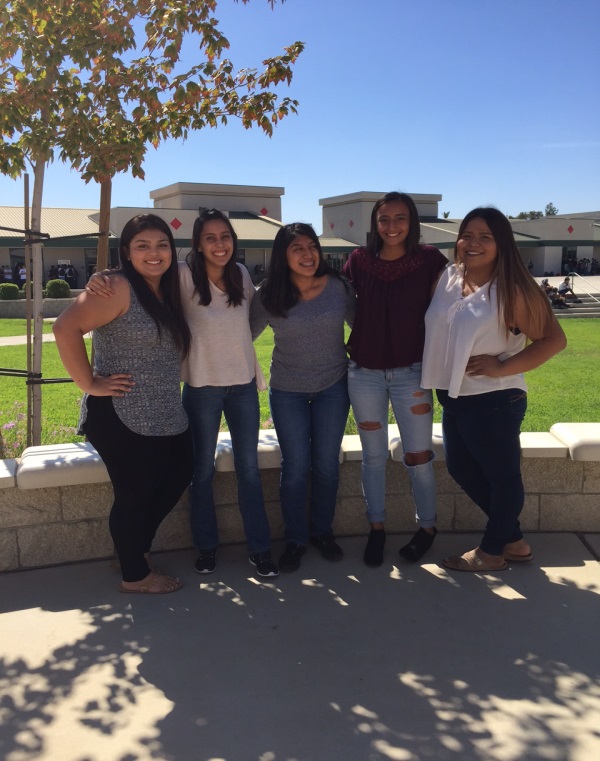 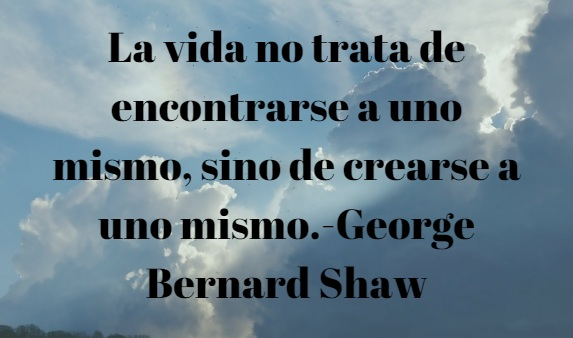 Post-High School Plans
Go to SJVC.
Study Human Resources.
Get an Associates Degree
Work while attending SJVC.
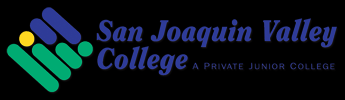 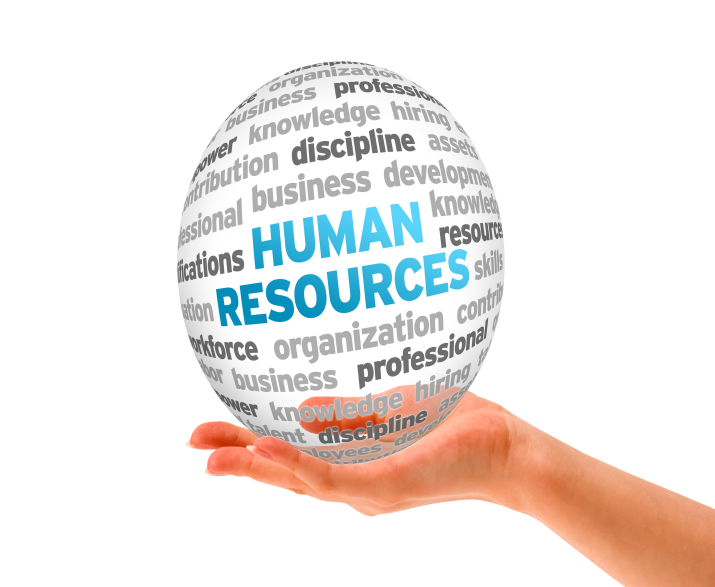 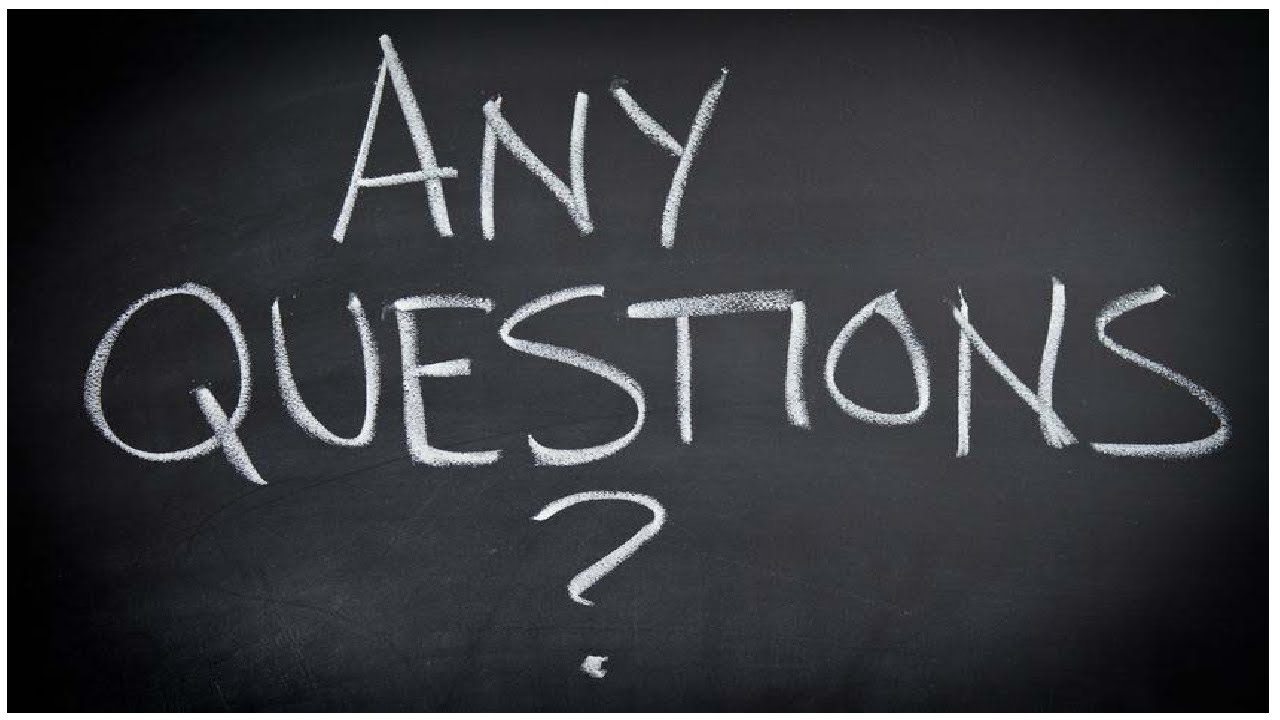